H-1B Ready to Work
Long-Term Unemployed (LTU) Webinar Series: Outreach and recruitment Strategies for Re-engaging Older and Discouraged workers back into the Workforce
H-1 B Ready to Work Grants
Polling
Polling Question # 1
Let’s get to know who is on the call today. Using the poll, select the role that you play in your H-1B RTW grant. 

For this grant initiative I am the:

 	Authorized Representative
 	Program Director/Manager
 	IT/Data Manager or staff
 	Training Partner
 	Employer Partner
   Service Provider
Megan Baird
Moderator: H-1B Program Manager
ETA
Division of Strategic Investments
Washington DC
Angel Harlins
Facilitator: H-1B RTW Technical Assistance Project Lead
Performance Excellence Partners
John Fugazzie
Subject Matter Expert
Founder and President of 
Neighbors-helping-Neighbors USA 
Executive Director Hudson County
Workforce Development Board
Adjunct Professor Petrocelli College Fairleigh Dickenson University
Chris Czarnik
Subject Matter Expert
Founder and CEO- Career [RE]Search Group
Author: Human Search Engine for Career Search
Job Search SME-Pearson Education
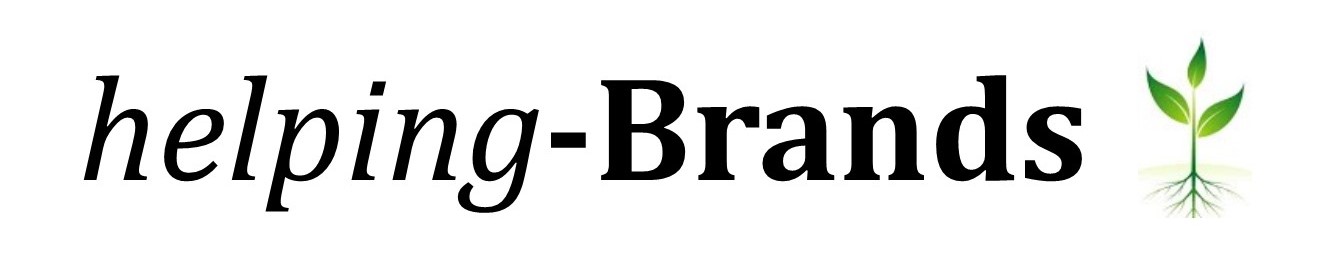 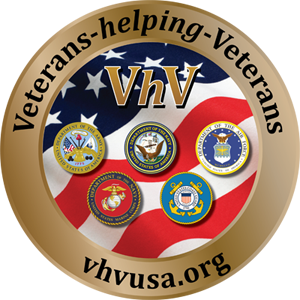 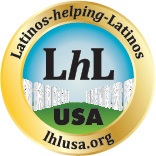 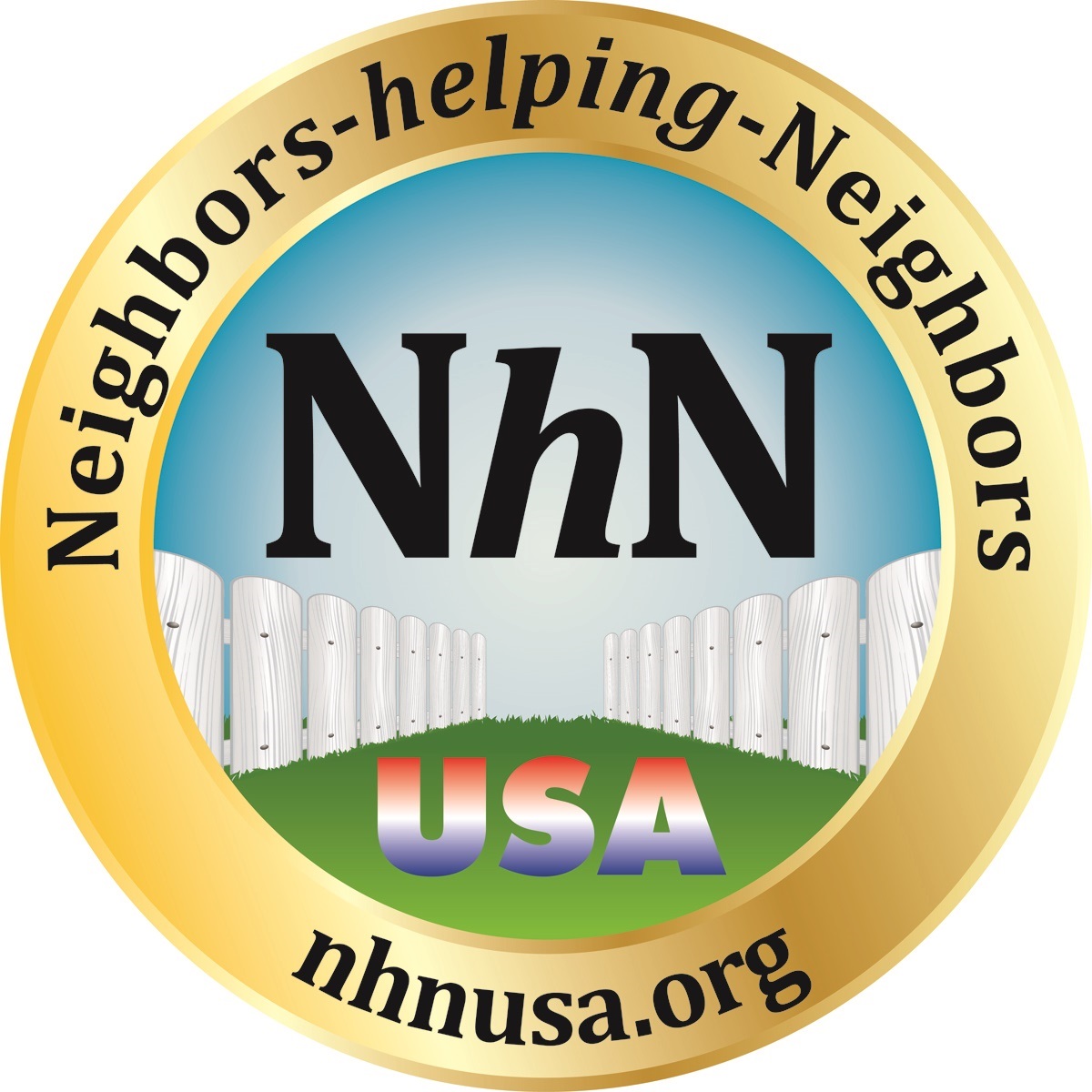 Neighbors-helping-Neighbors USA is a nonprofit that provides job search support and networking groups trains individuals in leadership community engagement and the skills to advance in your career and/or find a job in this. www.nhnusa.org
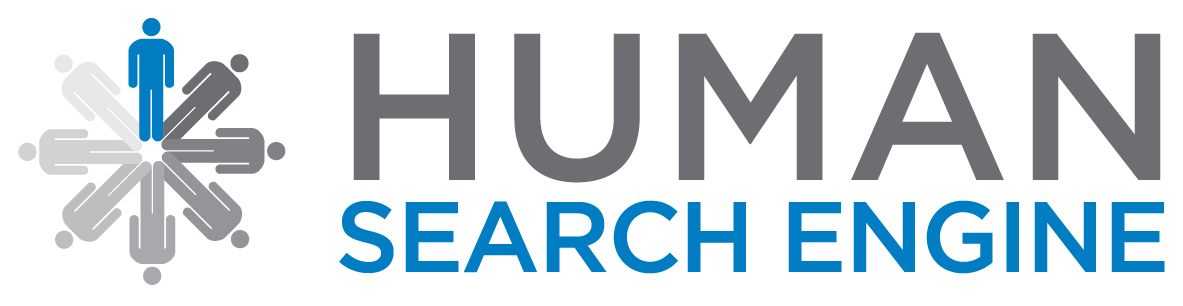 Human Search Engine is an evidence-based job search curriculum designed to guide a job seeker through a proactive research focused job search.
www.myhumansearchengine.com
Gain an understanding of innovative outreach and recruitment strategies.
Learn how to educate the LTU, older and discouraged workers about their options to get back to work.
Explore tactics and ways to outreach to and recruit this population 
Learn about social media methods and strategies to re-engage LTU, older and  Discouraged workers 
Social media efforts that reach employers
Finding Older and Discouraged Job Seekers 
Explore traditional and non traditional outreach methods for re-engaging LTU older and discouraged workers
Overview of local faith based and community based job search groups/clubs and how to align with community organizations
Engaging Older and Discouraged Jobseekers
Identifying a solution to help older and discouraged job seekers find work
Next Steps
Finding Older and Discouraged Job Seekers
John FUgazzie
The Problem
Discouraged  and older job seekers are by definition frustrated with the current job search process, tools and system and have given up
Without an entirely new way to go about their search these people will continue to distrust the process and not engage with employers
They become discouraged not only by rejection but by lack of control over their search and the lack of employer feedback of any kind
They believe that they have been judged as “unworthy” and have no reason to think otherwise
Jobseekers need a process that they can control and execute step by step
Educate the Job Seeker
Need to have realistic Job Expectations
The LTU, discouraged, and older job seekers are dealing with a very different market than they were most likely last time they looked for work.

Everyone who works with them and helps them needs to acknowledge that they are not alone and that it is a very difficult market but one that with proper effort, and job search tools and skills can result in a Job.
Self Assessment of Skills
Build a personal plan
Consider Alternative Employment
Consider Multiple jobs
Transferable Skills
Experience Friendly employers
Traditional Outreach Platforms
Market where people are spending their time
The LTU, older and discouraged workers are disconnecting themselves. Need to reach them where they are before they are in this mindset.

You need to spread the word of your programs and of your success stories. People need to know there is a return for putting in the effort. New Job or new career possible.
Public Libraries
Churches/Houses of worship
Community organizations
Adult Schools
Colleges/ Alumni groups
Family members
Local Print media
Networking to Friends and Family
Market to people who can help them reconnect
As depression and a sense of discouragement sets in, you need to reach them through friends and family. Increasing the awareness of your programs with the people who can influence the job seeker is important

Success stories and testimonials are very important. Educating the realities of current job market and having realistic expectations.
Refer to Mental Health
Friends will give support
Families can guide
Networks are essential
Alumni groups
Local elected officials
Religious elders
Outreach and Recruit
Make major efforts in Marketing
Need to use social media to outreach and recruit, hire people who know how to. 

Social media efforts will reach all stakeholders:
people who need your services, volunteers who will help and employers who will hire.
Importance of social media
Hiring managers use LinkedIn
Need networking skills
Engage all stakeholder organizations
Work with motivated job seekers
The Key Social Media Platforms
Harness the Power of the Social media and Internet
The Top Social Media platforms to use in Outreach and Recruitment:

Other younger generation household members can influence those in their household who are not as internet or social media active. They can deliver your message for you.
Facebook
LinkedIn Groups
LinkedIn Company Pages
Local online news sites
Twitter
Pinterest
Grant’s Web sites
Polling Question
What social media platforms are you utilizing the most for your RTW grant program?
Facebook
LinkedIn Groups
LinkedIn Company Pages
Local online news sites
Twitter
Pinterest
Grant’s Web sites
Training for in Demand Occupations
Market  to where jobs are for this demographic
Identify skills that this group needs. Just a course can build confidence and additions to resumes.

Offer short term training for skills gaps.
Education
Non profits
Growth Industry Sectors
Government
Small Businesses
Health Care
Encourage Community Involvement
Volunteering builds a character endorsement for the job seeker
Volunteering in the community gives the job seeker exposure to people who can hire or recommend them to be hired.

Volunteering with Community efforts can show your character and help your personal branding.
Civic Events
Social needs groups
Local drives.
Non Profit Organizations
Veterans efforts
Disabled Populations 
Seniors
Encourage Employers to help
Hiring people  with  employment Barriers  is good for the employer
Encourage local employers to help the community and members of the community.

Promote Employers in all media who hire these populations.
50+
LTU
Veterans
Minorities
Disabled 
Language
Economic
Align with Organizations
Aligning efforts  is good for the community
Pool resources and efforts to reach older workers with barriers

Expand reach through existing non profits and community organizations
AARP
Score
Veterans Groups
United Way
Rotary Clubs
Religious charities
YMCA / YWCA
Local elected officials
Align with Workforce Organizations
Navigate Job Seekers through Workforce Resources
Get to job seekers fast before they feel disconnected work with Workforce to outreach before they age out of benefits. 

Make employers aware of hiring incentives
Individual Training
Job search skills
Job Clubs/Groups
Non Profits/Jobs programs
Industry organizations
Colleges
Focus for Older workers
Rebrand, Reposition and use all available Resources
Create understanding of the: “New Globalized, Accelerating, Ever-Changing, Techno-Centric, Economy”.

Make employers aware of hiring incentives
Brand -beat stereotypes
Current job search skills
Comfort with Technology
Use social media
Teach networking
Teach LinkedIn
Get understanding of Social media’s role
Re-engaging Discouraged LTU
Navigate Job Seekers through Workforce Resources
This group brings other issues to the job search process

Continuously re-enforce success is possible for motivated who invest their time efficiently
Need to be motivated
One-on-one coaching
Physiological counseling
Support group participation
Buddy system
Family Outreach
Mentor System
Understand Market
Out of box ideas
Engaging Older and Discouraged Jobseekers
Chris Czarnik
Problems of Job Search
Job seekers are currently unaware of at least 85% of all the organizations that could hire them in their geographical radius
The organization that needs them has no idea how to find them.  We need to make them easier to find.
To the discouraged job seeker HR is a “black hole” that has already failed them. We will avoid HR at every turn during this process
How do people find everything of value in their lives...
The discouraged worker has likely used only the traditional "reactive" forms of job search     (posted job ad- resume and cover letter)
Discuss with them how they found the mechanic they trust, best pizza in town and the who does repairs on their home
Talking with people who have had the same issues and learning from their experiences.
Finding possibilities they never thought existed because they were not well known or advertised
A Solution
Introduce a logical, linear, project-based job search process
Turn their job search into a research project that they are in charge of
A research project without the pressure of a "job search" takes the pressure off of both the job seeker and the people they are networking with.
Focused on the 75% of jobs landed through networking
Job Search Process
An entirely new way to teach job search to older and discouraged job seekers
Focused entirely on the 75% of jobs that are NOT advertised
Utilized the advice guidance and feedback from people already WILLING to help them
Focus on conversations with former bosses, hiring managers, mentors, salespeople, vendors and peers.
Conversations should focus on advice...not a job
Three-Step Process
Definition
WHO, WHAT, AND WHERE
Achievements
Systematically refine skills from achievements
Identify a preferred skill set and list of tasks to be performed
Create a hypothesis around the type of organization that needs a skill set like that or has the problems they can solve
Job search messaging
A clear objective or "hypothesis"
A __________ position involving __________, _________ and _________ for a _________ organization focused on ________.
Example: A sales position involving creating customer profiles, aggressive prospecting and increasing market share for a manufacturing company focused on the paper industry.
Research
Who Needs My Skills
Create a profile of the type of organization your search will focus on
Use Research tools, SIC codes and databases to identify target organizations in their geographical radius
Flux-Identify what is going on inside an organization that might create the need for their skill set
Create a "networking brief" that is a one page description of who they are, what their skill set is and the types of companies they would like to learn more about.
Marketing
Request Feedback and Advice
The goal is advice, guidance and feedback from people who “live in the world that we want to live in next” through face to face conversations
Advice from people who have walked that path before you reduces mistakes and wasted effort
Teaching people who are WILLING to help them with their search to get them in front of people who are ABLE to help them on their search
Creating lists of people who they can network with
"Who thinks you are awesome list"
List everyone who you have ever worked with or hired you that thinks you are great at what you do
"ABC list"
A list-anyone with hiring authority or owns a business of ANY kind
B list- anyone in your area of expertise or industry WITHOUT hiring authority
C list- If you were looking for advice on any topic (money, health, finances, relationships) who would you go talk to?
Informational interviews and Networking meetings
Without a step by step “how to” process telling someone to “network” is a vague generality they cannot act on
Through scripts, examples and practice opportunities job seekers are taught to conduct meetings with people 
The initially conversations will be only with people WILLING to help them to ensure safety and confidence in the practice
Being able to do a job search without ever asking for a job…
The Promise
A new approach to job search that is a standardized process anyone can execute
An individualized result for each person
Exposure
Advice, guidance and feedback
Become aware of businesses and opportunities they would never have been aware of without this research project
Control over your search while you wait for someone to respond to your resume
What to do tomorrow to implement this idea...
Have the job seeker identify one ideal target company and have them create a profile of it (Industry, SIC code, size, private/public, etc.)
Use tools like Google and Reference USA or Hoovers to show similar but less known companies in the area(creates hope and focus)
Create a clear objective and test it 
Create ABC and AWESOME lists to create safe and easy networking opportunities
Create accountability groups so people can work as a team on each others search and utilize their own network to help others
Focus networking on people that already think they are great at what they do (former managers, peers, vendors)
The goal is to teach people who are WILLING to help them get them in front of people that are ABLE to help them with their search.
Presentation Take away
Engaging with Older and Discouraged Workers
Educate with Modern Methods
Use Testimonials and Success Stories
Use  traditional and non-traditional methods for outreach
Utilize family and friends to reach them
Suggest alternative employment
Encourage technology use and understanding
Mobilize your entire network of partners to reach
Search for a job the same way you find everything else of value in your life
Networking is about gaining help support and guidance who already think you are great at what you do
Next Step Roundtable
Q&A today
Roundtable Discussion Participation October 7, 2016

Thank you!

John R. Fugazzie
m. 551.204.5667
www.linkedin.com/in/johnrfugazzie 
www.johnrfugazzie.com 

Chris Czarnick 
920-540-7263
www.myhumansearchengine.com
www.linkedin.com/in/chrisczarnik
H-1B Ready to Work Community of Practice
WorkforceGPS site for Ready to Work
https://h1breadytowork.workforcegps.org/

LinkedIn Platform
Have you joined our LinkedIn page yet?
https://www.linkedin.com/groups/H-1B-Ready-Work-RTW-7018078/about
Ready to Work Grantee MailboxRTW@dol.gov To Reach your Federal Project Officer, DOL National Office and Technical Assistance Providers
Post Webinar Feedback Tool
Thank you for participating in the H-1B RTW: Long Term Unemployed Webinar Series
Outreach and Recruitment: Strategies for Re-engaging Older and Discouraged workers back into the Workforce

Please take a minute to complete this brief feedback tool regarding the Webinar on today October 6, 2016. 

The input you provide will help us better the delivery of future webinars and create technical assistance meaningful for your work.